Title line 1
Title line 2 if needed
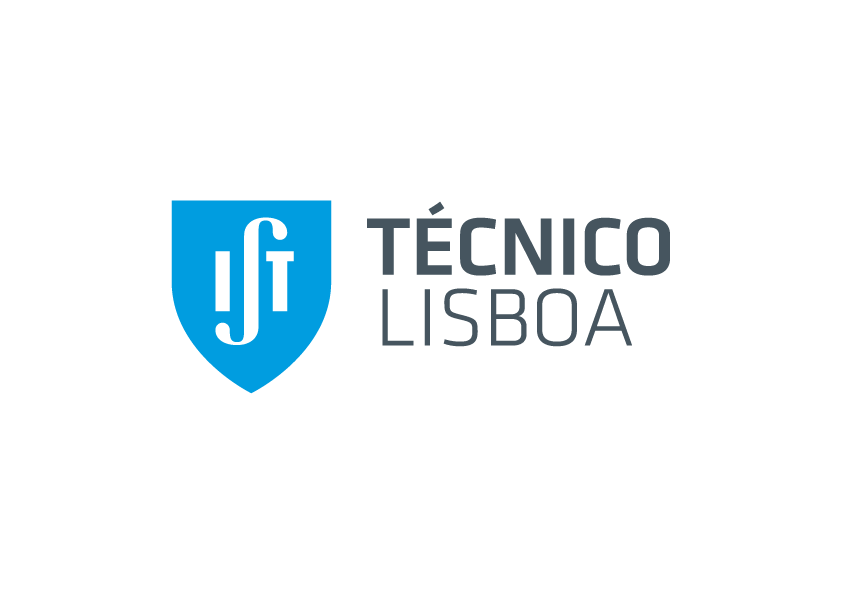 Master in 
name
Engineering
Authors’ name

Authors’ affiliation
Objectives
Put here the objectives of the thesis
This section should occupy only this column.
Use this type of font and the style throughout the whole poster.
Don’t change the colours or size of the fonts.

Motivation
Put here the motivation of the thesis
Use complete and short sentences.
Copy this box below to include other type of information.
Model
This is just an example of the box copied below.
You can/should also put figures and tables, but the size of the fonts should not be smaller than the one of the text.